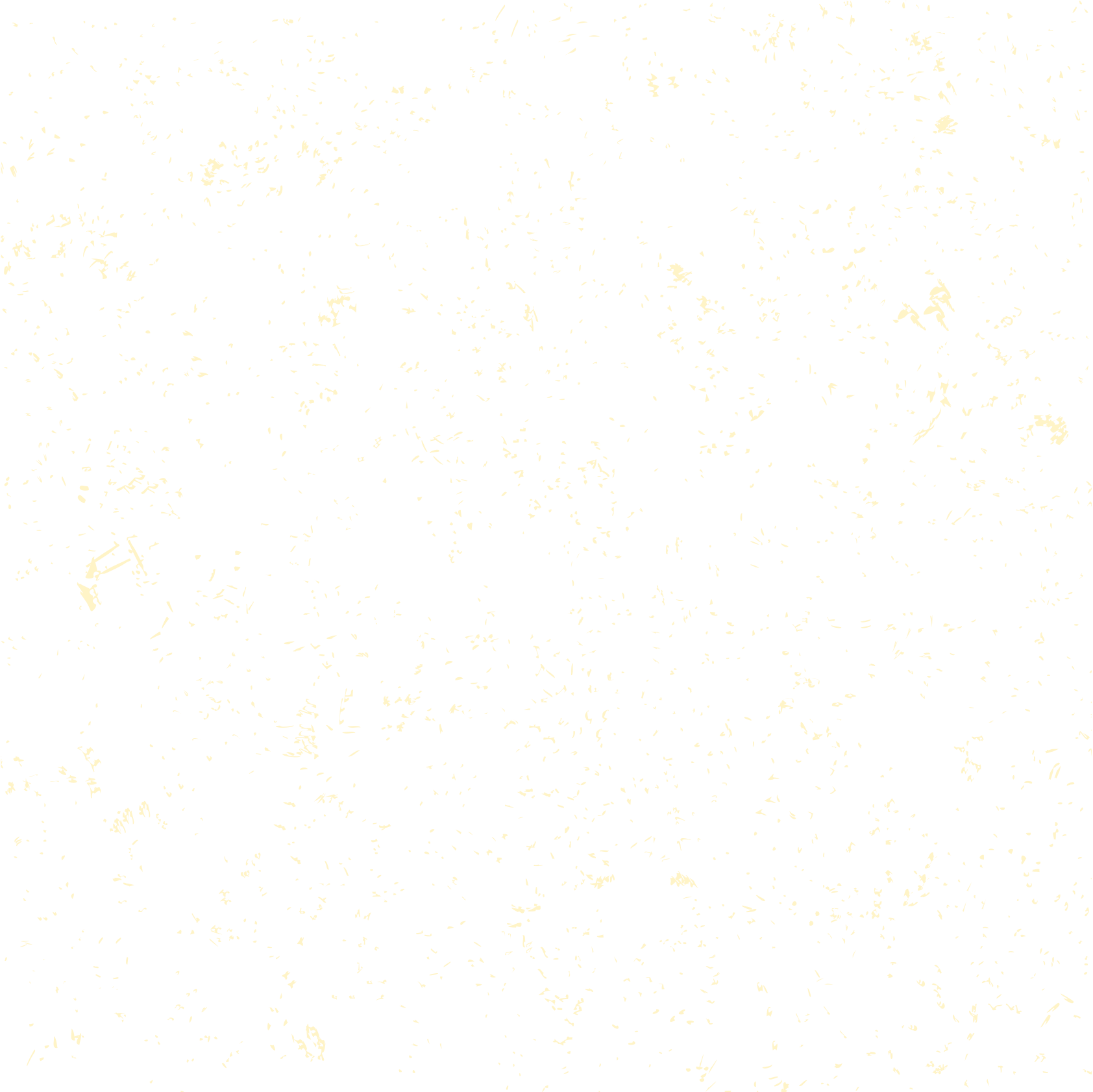 Monday
Tuesday
Wednesday
Thursday
Friday
CLASS SCHEDULE
NAME:
Notes
MONTH:
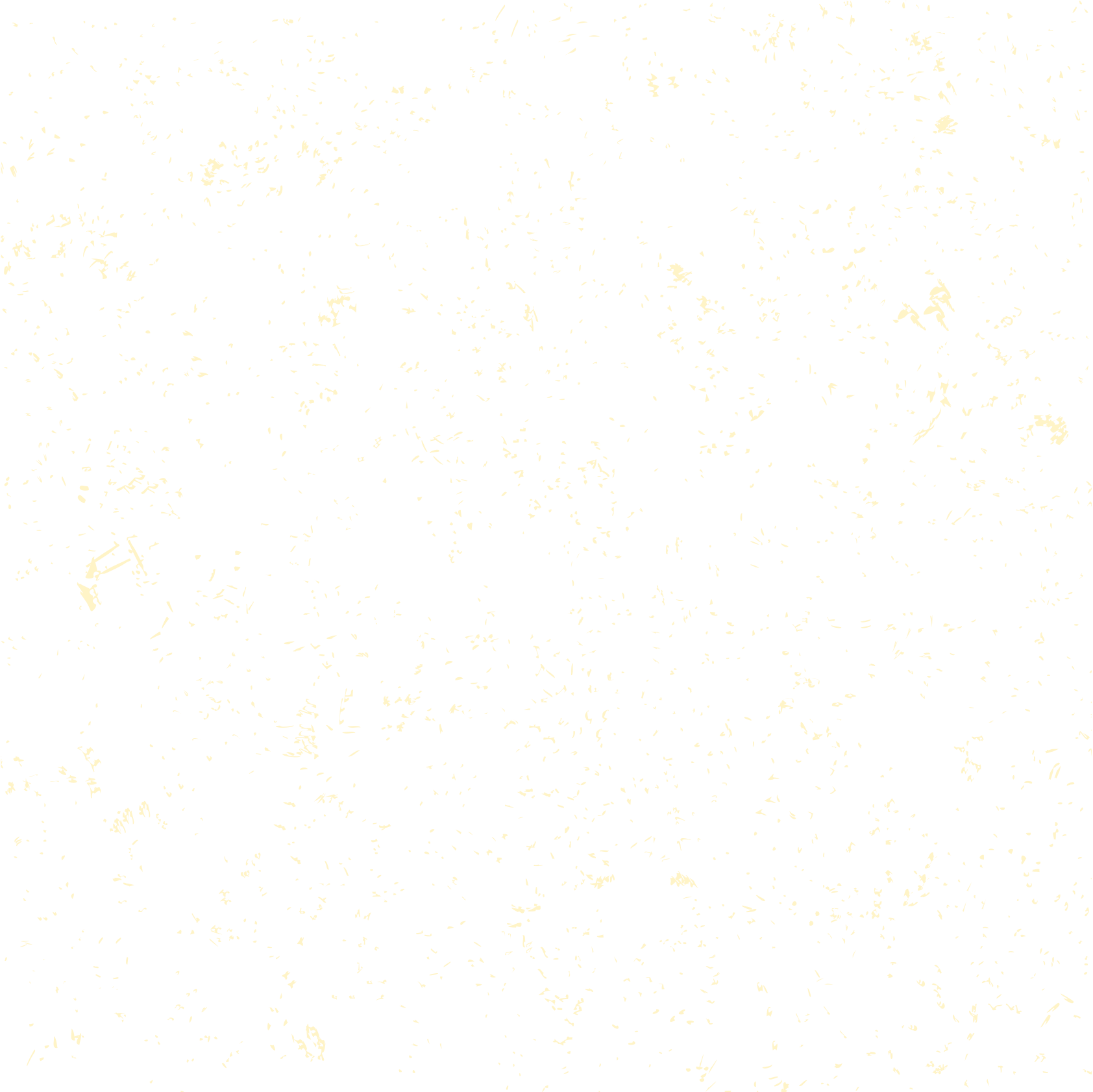 #FDA276
#3BEDE2
#FF7B7B
#FFEDA2
RESOURCE PAGE
Use these design resources in your Canva Presentation.
Fonts
Design Elements
This presentation template
uses the following free fonts:
TITLES:
BALOO

HEADERS:
BALOO

BODY COPY:
BALOO
You can find these fonts online too.
Colors
DON'T FORGET TO DELETE THIS PAGE BEFORE PRESENTING.
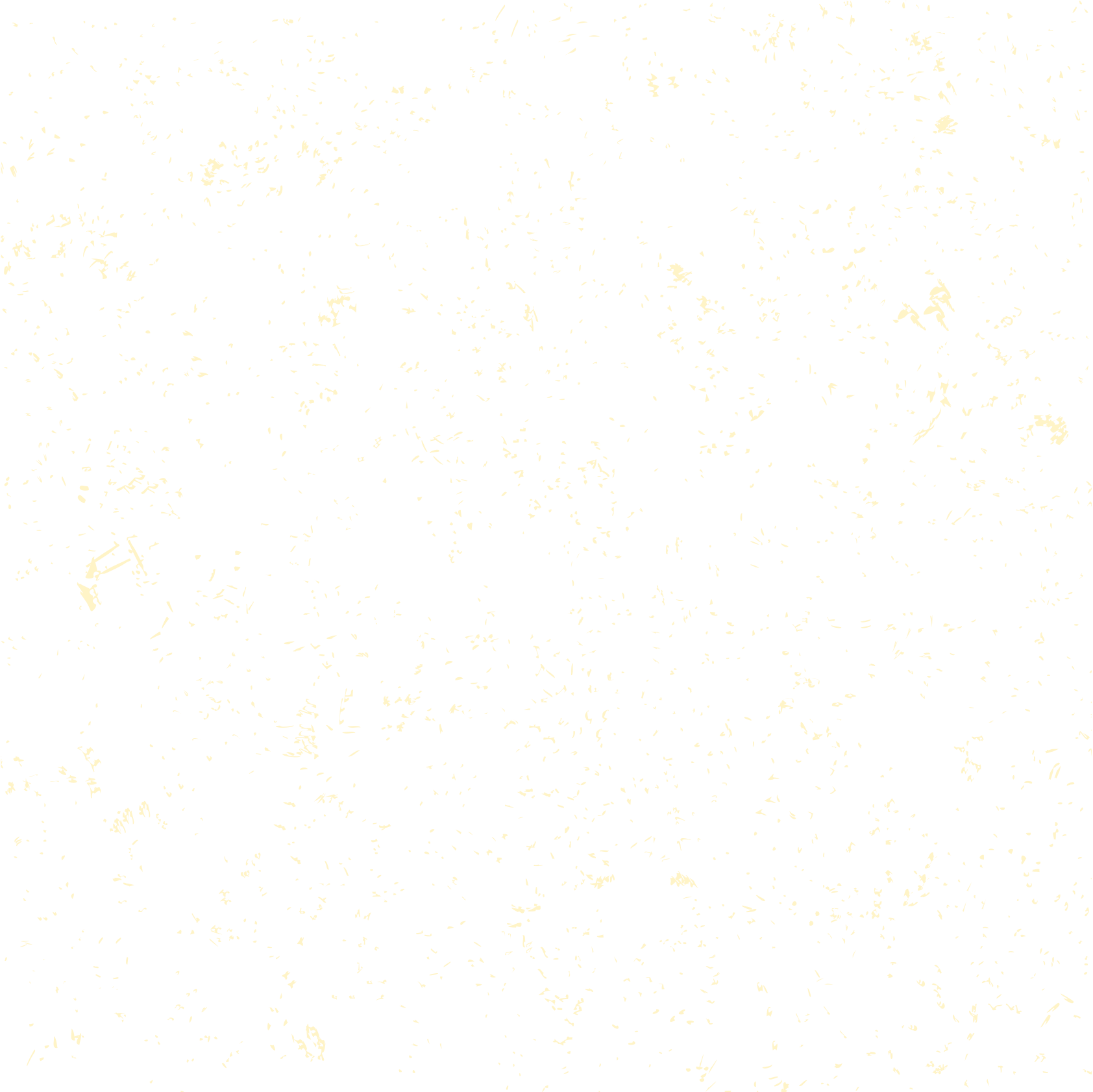 CREDITS
This presentation template is free for everyone to use thanks to the following:
for the presentation template
Pexels, Pixabay
for the photos
Happy designing!